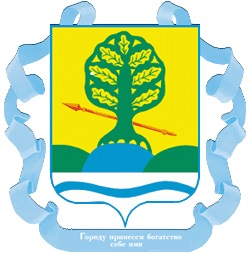 Отчет об исполнении бюджетаКовалевского сельского поселения Красносулинского районаЗа 2019 год
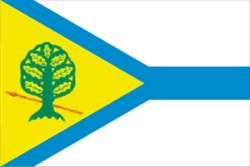 Итоги исполнения бюджета поселения за 2019 год
тыс. рублей
Доходы бюджета Ковалевского      сельского поселения
тыс. рублей
Налоговые и неналоговые доходы бюджета  поселения
тыс. рублей
Структура доходов бюджета поселения за 2019 год
тыс. рублей
Расходы бюджета Ковалевского сельского поселения
тыс. рублей
Структура расходов бюджета поселения за 2019  год
Динамика исполнения расходов на культуру
тыс. рублей
Расходы в рамках муниципальных программ Ковалевского сельского поселения за 2019 год
Доля расходов в рамках муниципальных программ в общем объеме расходов в 2019 году